Bemesten, waarom?
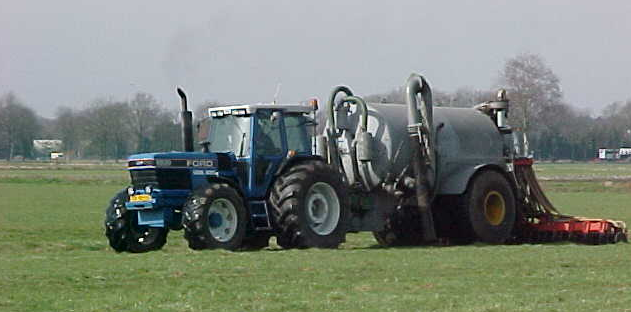 Planten hebben voeding nodig
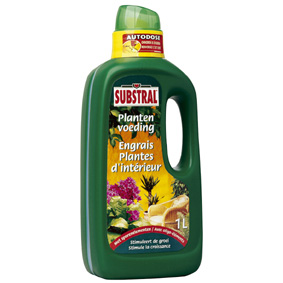 Voeding nodig voor:
Bladgroei
Stengelgroei en beworteling
Bloei
zaden
Stengels, zoals gras
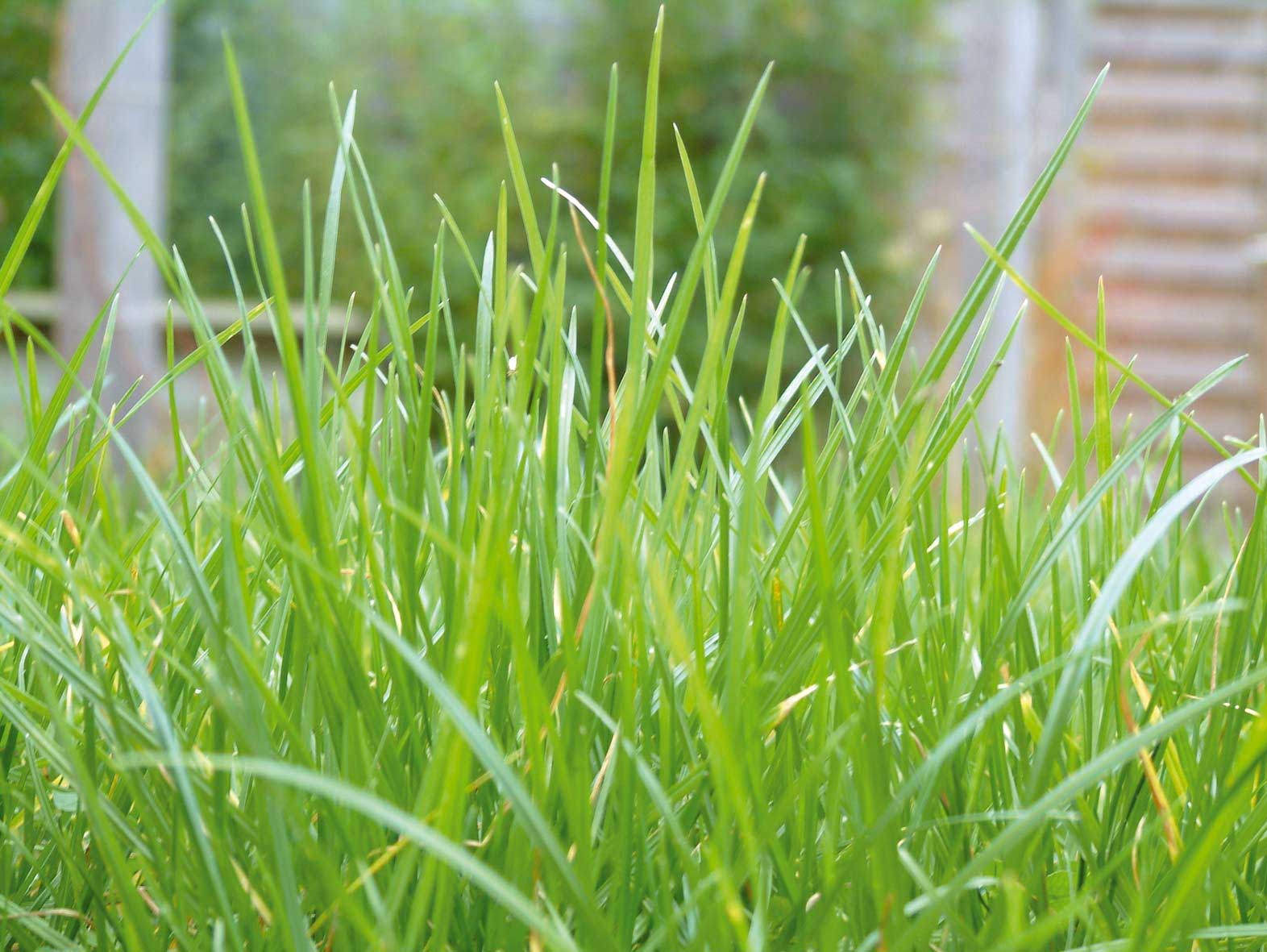 Bloemen, zoals bij siergewassen
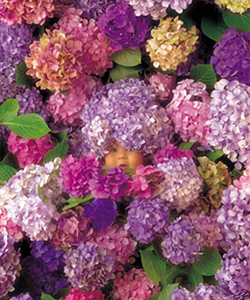 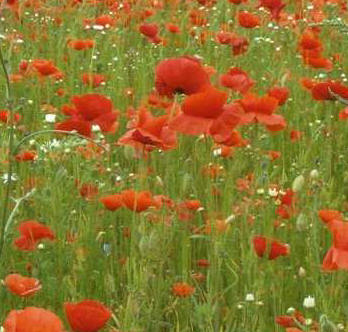 Voor zaden
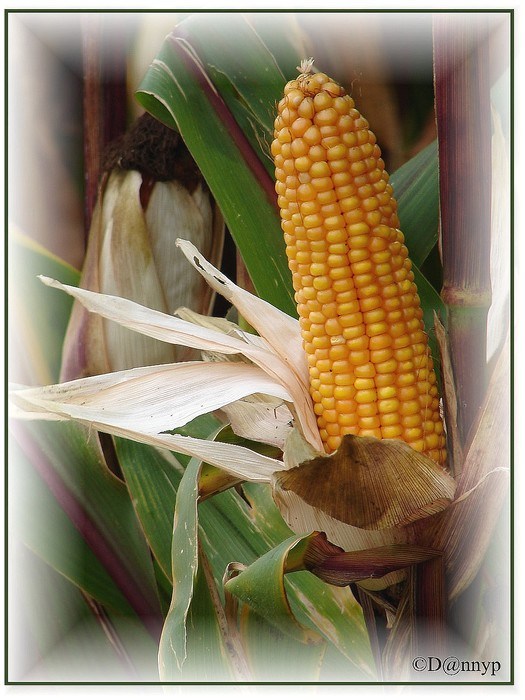 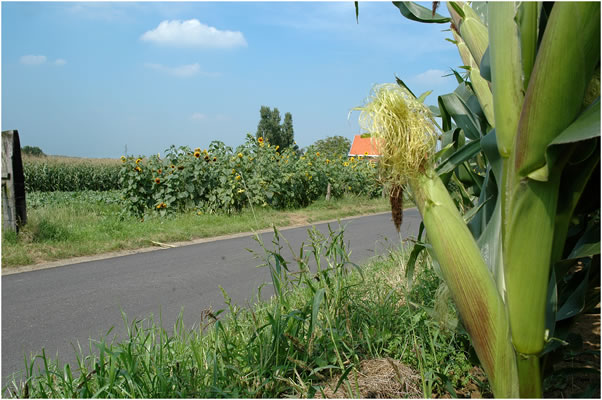 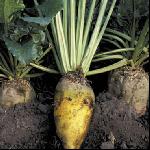 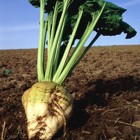 Of voor wortels
biet
riet
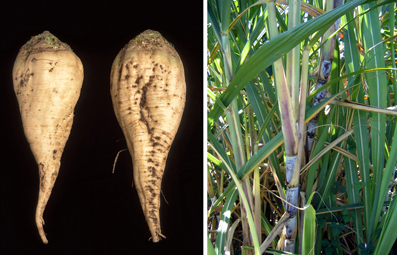 Hoe weet je wat een plant nodig heeft?
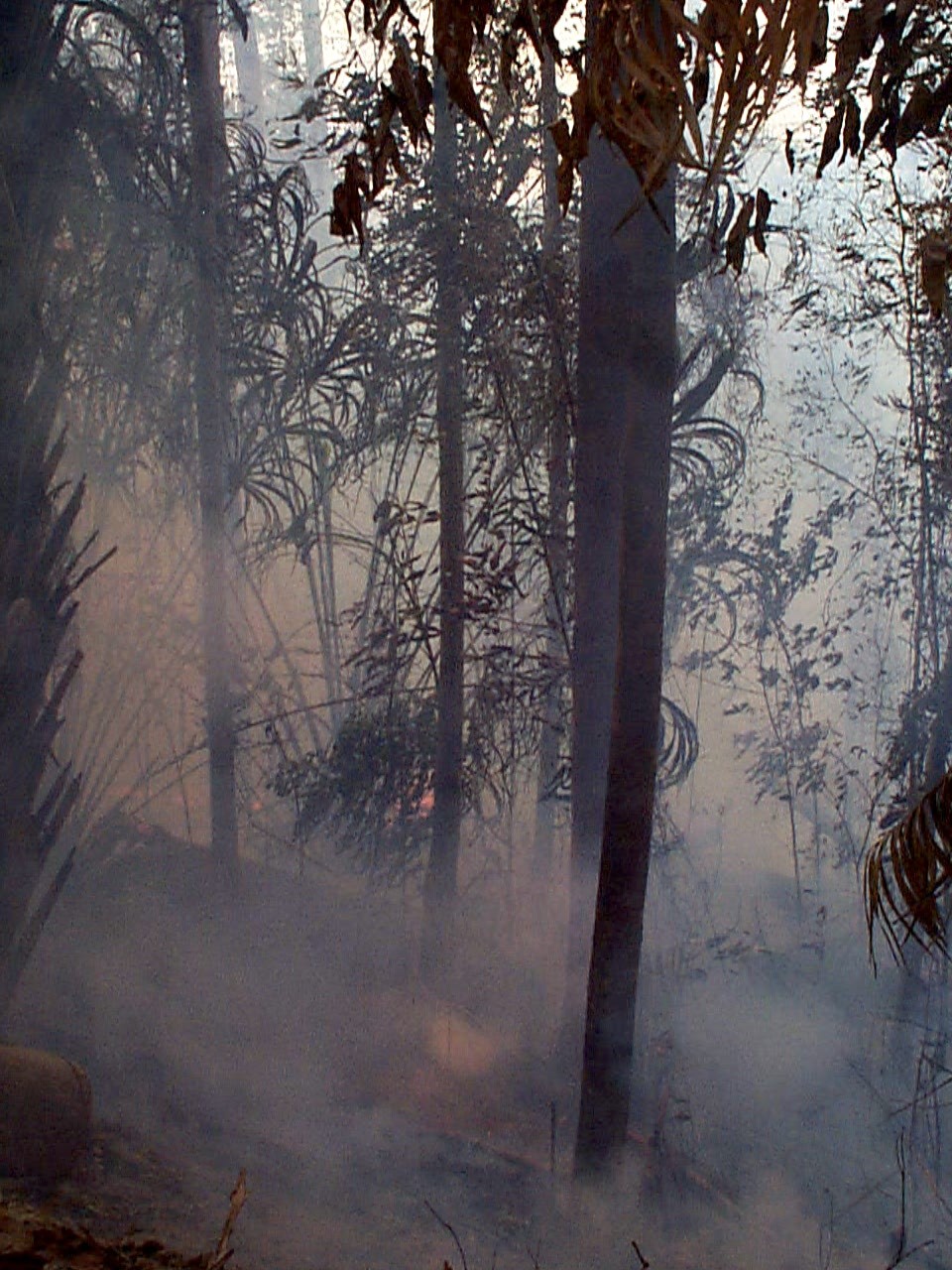 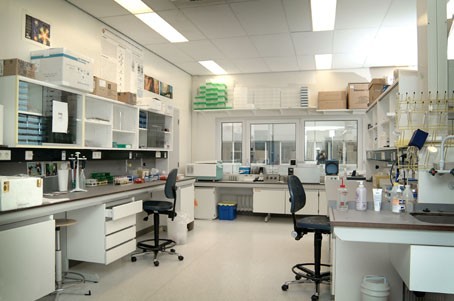 As onderzoeken
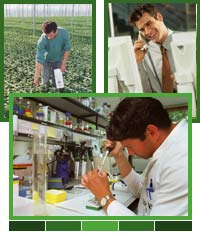 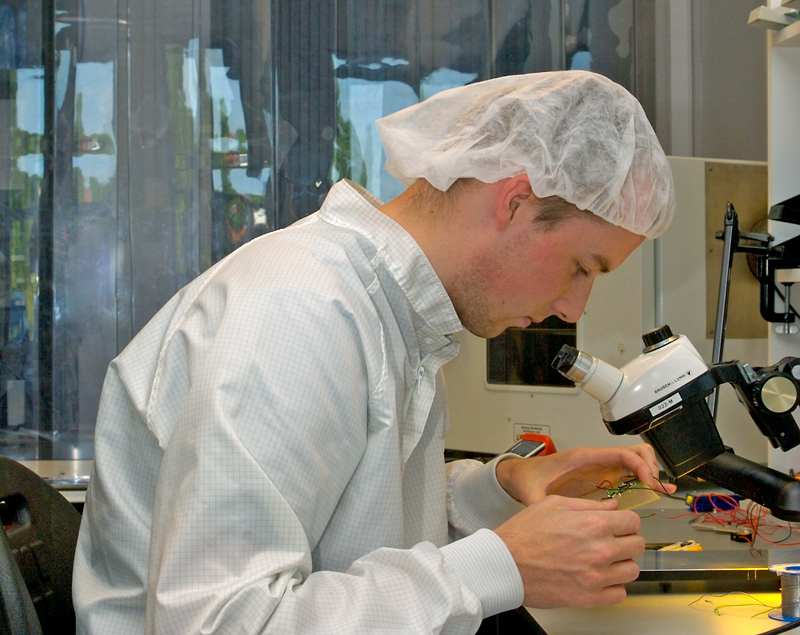 In de as zitten ‘elementen’noem je ook wel: mineralen
Waar komen die vandaan?
Hoe zijn die in de plant gekomen?
Wat is er bij verbranding verloren gegaan?

Antwoorden:
Welke stoffen zijn het:
Vooral:
N	stikstof
P	fosfaat (phosphaat; = fosfaat)
K	kalium
Mg		magnesium
Ook kleine hoeveelheden van:
borium B
Koper  Cu	
Zwavel  S 
Chloor  Cl 
Calcium  Ca 
Natrium  Na 
Magnesium  Mg
In de eerste plaats is nodig:
Grond (of een kweekmedium)
Lucht (zuurstof)
Water
Heel belangrijk is dus stikstof (N)
Dat is voor de vorming van blad, stengel en wortelgroei nodig.
Dan fosfaat
Of fosfor, belangrijk voor wortelgroei
En kalium (K)
Zorgt vooral voor transport en opslag van eiwitten en zetmeel in de plant
Dan nog de spore elementen
IJzer; Molybdeen; Zink; Borium; Mangaan; Kobalt; Koper
- Zonder deze stoffen problemen met o.a. bladgroen en/of ziekten.
- Langzame groei of stilstand.
- Ziektes bij het vee, want die hebben ook sporeelementen nodig.
Door te kijken..
Wat in een plant zit, weet je ook wat een plant nodig heeft.
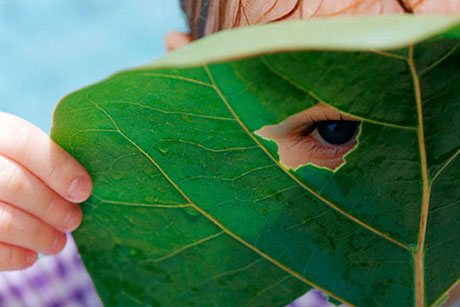 In 1 m3 drijfmest:
In kunstmest 12-10-18
12 % N
10 % P
18 % K

(altijd deze volgorde: N-P-K-Mg)
Kunstmest 27-0-0
Alleen 27 % stikstof (N)

Dit is waarschijnlijk  KAS
Een afkorting van: Kalkamonsalpeter